МИНИСТЕРСТВО ТРУДА, ЗАНЯТОСТИ И СОЦИАЛЬНОЙ ЗАЩИТЫ РЕСПУБЛИКИ ТАТАРСТАН
Министр
А.Р. Шафигуллин
Г. КАЗАНЬ
Темпы роста заработной платы
январь-ноябрь 2013г.
%
2
Наибольший размер зарплаты
30,3 тыс. руб. (119,4% к РТ)
ЛАИШЕВСКИЙ :
29,9 тыс. руб. (118,2% к РТ)
АЛЬМЕТЬЕВСКИЙ :
27,8 тыс. руб. (109,7% к РТ)
НИЖНЕКАМСКИЙ :
28,5 тыс. руб. (112,4% к РТ)
КАЗАНЬ:
3
Наименьший размер зарплаты
СРЕДНЕМЕСЯЧНАЯ З/П:

 ОТ 15,5 ДО 16 ТЫС.РУБ.

(НА 40% НИЖЕ СРЕДНЕРЕСПУБЛИКАНСКОГО УРОВНЯ)
БАЛТАСИНСКИЙ
АТНИНСКИЙ
АЛЬКЕЕВСКИЙ
ДРОЖЖАНОВСКИЙ
АПАСТОВСКИЙ
4
Наиболее крупные должники
Млн. руб.
35,3
ОАО «Ак Барс Аэро»
30,5
«Авиакомпания Татарстан»
13,7
ООО «Камгэсавтозаводстрой»
7,5
ОАО «Чистопольский элеватор»
4,9
ОАО «Казанская киностудия»
4,8
«Татнефтепроводстрой»
1,4
«Аэропорт Бугульма»
5
ЗАДОЛЖЕННОСТЬ ПО ЗАРПЛАТЕ (РАЙОНЫ)
Млн. руб.
6
Охрана труда. Смертельные случаи
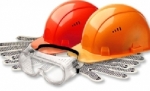 *По оперативным данным Государственной инспекции труда в Республике Татарстан
7
Смертельный травматизм
Пострадавшие, чел.
Казань (36)
Набережные Челны (14)
Альметьевский р. (6)
ЗЕЛЕНОДОЛЬСКИЙ Р. (4)
ТУКАЕВСКИЙ Р. (3)
Лаишевский р. (7)
Нижнекамский р. (5)
8
СМЕРТЕЛЬНЫЕ СЛУЧАИ НА ПРОИЗВОДСТВЕ
Наибольшее количество погибших
6 чел.
ОАО Авиакомпания «Татарстан»:
3 чел.
ООО «ЭнДи Мастер ЛТД»:
2 чел.
ООО «Эталон МКС»:
2 чел.
МУП «Водоканал»:
9
ПОВТОРНЫЕ СМЕРТЕЛЬНЫЕ СЛУЧАИ НА ПРОИЗВОДСТВЕ
Повторные смертельные случаи:
2012г. - 1 чел.;   2013 год – 1 чел.
ООО «Агро-ТНГС-И»
ООО «МехСервис-НПО»
ОАО «Нижнекамскнефтехим»
ООО «Джалильское УТТ»
10
РОСТ НЕСЧАСТНЫХ СЛУЧАЕВ С ТЯЖЕЛЫМИ ТРАВМАМИ
Всего: 15 муниципальных образований, в том числе:
21
Сабинский, Буинский
районы
Елабужский
район
Кукморский
район
Альметьевский район
9
6
6
8
1
2
1
11
НЕСЧАСТНЫЕ СЛУЧАИ С ТЯЖЕЛЫМ ИСХОДОМ
* Наибольшее количество
2 чел.
ОАО "Нэфис - Косметикс"
3 чел.
Кузнечный завод ОАО "КамАЗ"
2 чел.
ООО "Баулюкс"
2 чел.
ОАО "POZIS"
2 чел.
ООО "Алексеевскдорстрой"
2 чел.
ООО "Ак Барс Дрожжаное"
12
ПОВТОРНЫЕ НЕСЧАСТНЫЕ СЛУЧАИ С ТЯЖЕЛЫМ ИСХОДОМ
ООО «Таиф-СТ»
ОАО «Нэфис – Косметикс»
Завод двигателей ОАО «КамАЗ»
Прессово-рамный завод ОАО «КамАЗ»
ООО «Завод металлокострукций»
ОАО «Нижнекамскшина»
ОАО «Нижнекамский хлебокомбинат»
ОАО «СМП-Нефтегаз»
НГДУ «Елховнефть»
ООО «Алексеевскдорстрой»
ОАО «Буинское МПП ЖКХ»
ОАО «Химзавод им. Карпова»
ООО «Камский бекон»
13